Izvir Krke
Zahodni del Suhe krajine
Naselje Krka
Krška jama
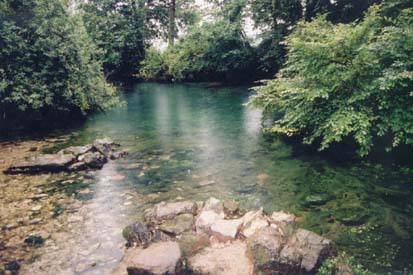 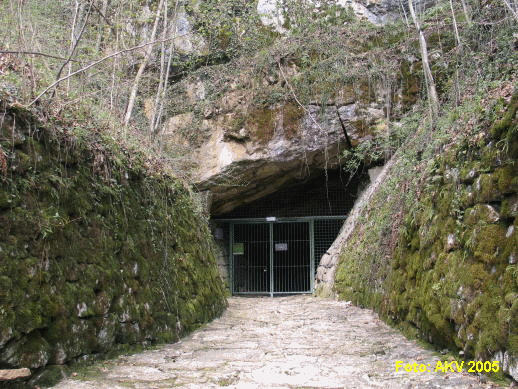 Značilnosti porečja
12-20m globok kanjon
Slapovi
Brzice
Lehnjaki
Številni pritoki
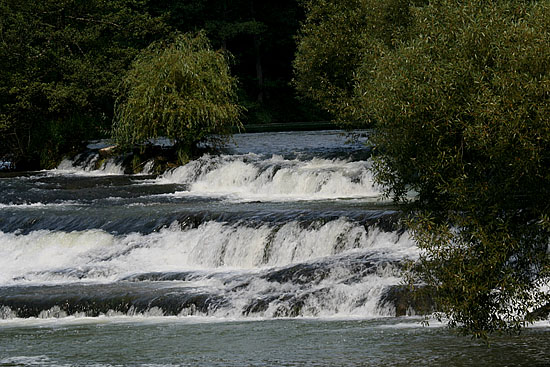 Pokrajine in kraji ob Krki
Suha krajina
Krška kotlina
Večji kraji: Zagradec, Žužemberk, Dvor, Soteska, Novo mesto, Otočec, Kostanjevica na Krki, Čatež ob Savi
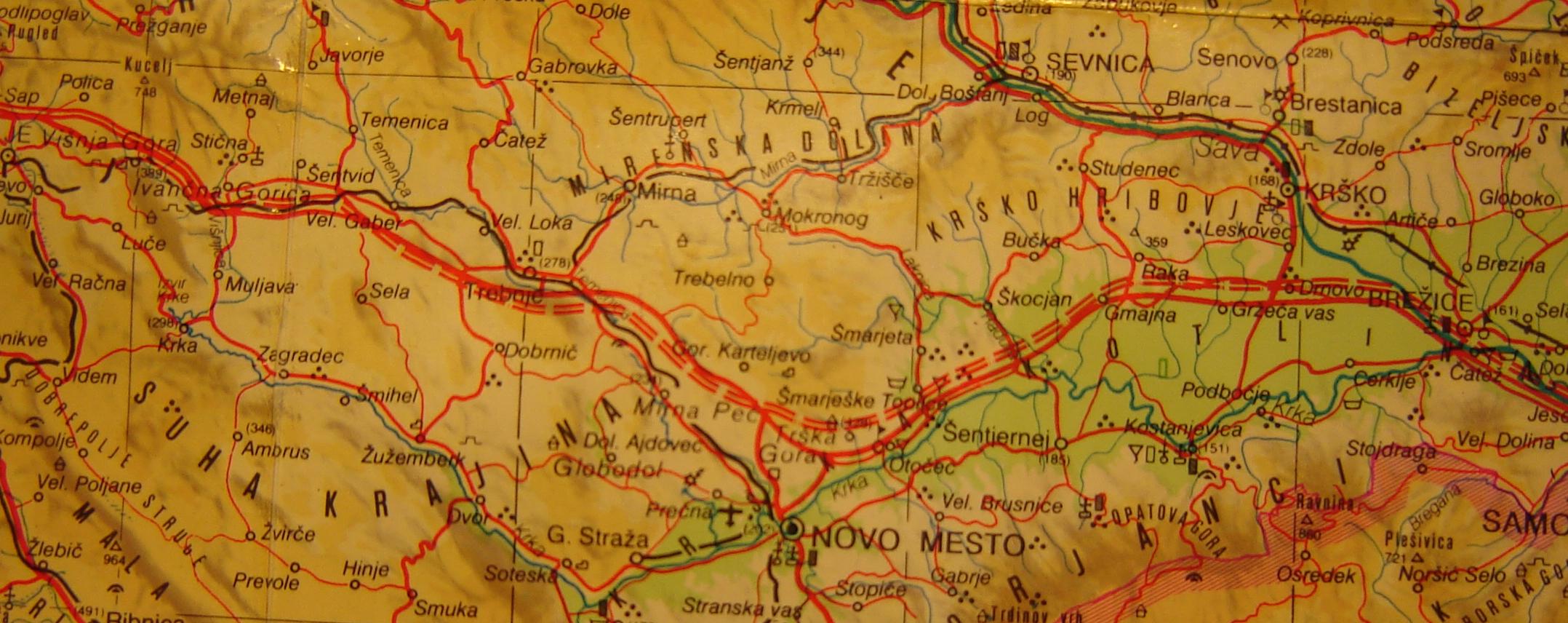 Posebnosti
Lehnjakovi pragovi
Dolina gradov
Številne živalske in rastlinske vrste
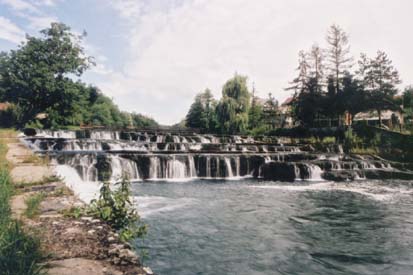 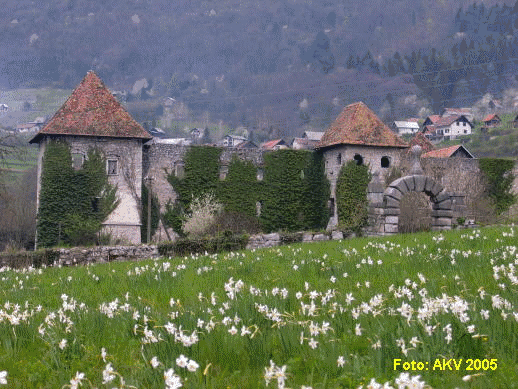 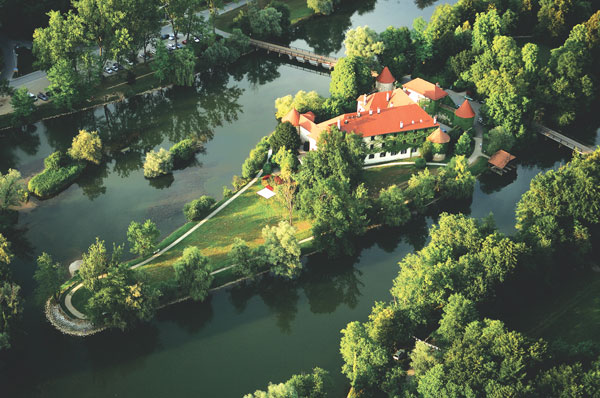 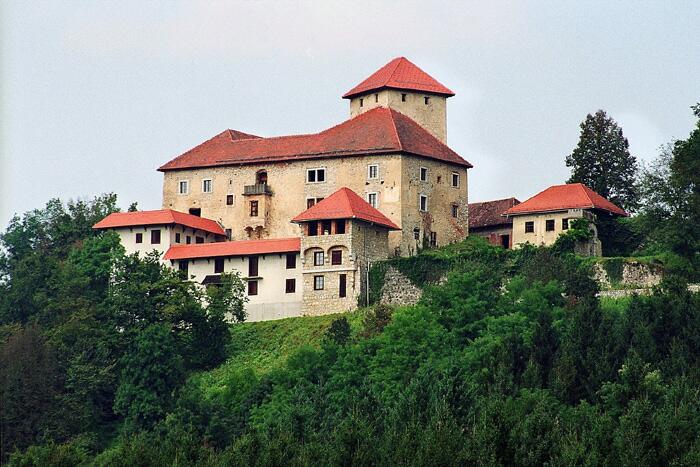 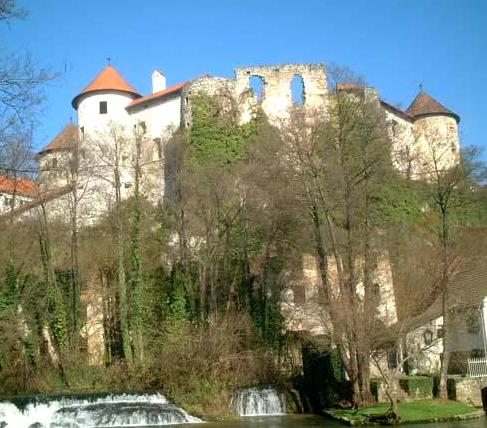 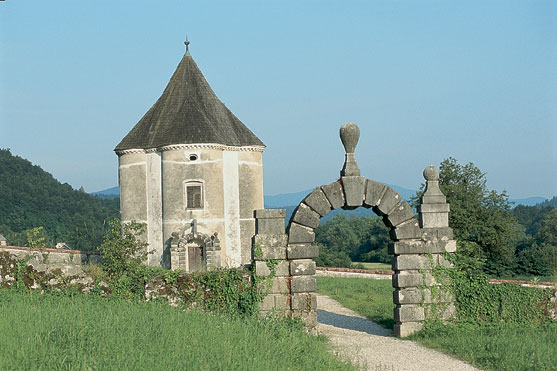 Rečni režim in hidrogram
Najvišji pretok: jeseni (november)‏
Najnižji pretok: poleti (julij)‏
Vodomerna postaja Podbočje:
Srednji pretok; 55 m3/s
Najmanjši pretok; 4,5 m3/s
Največji pretok; 362 m3/s
dežno-snežni ali fluvialno-nivalni rečni režim
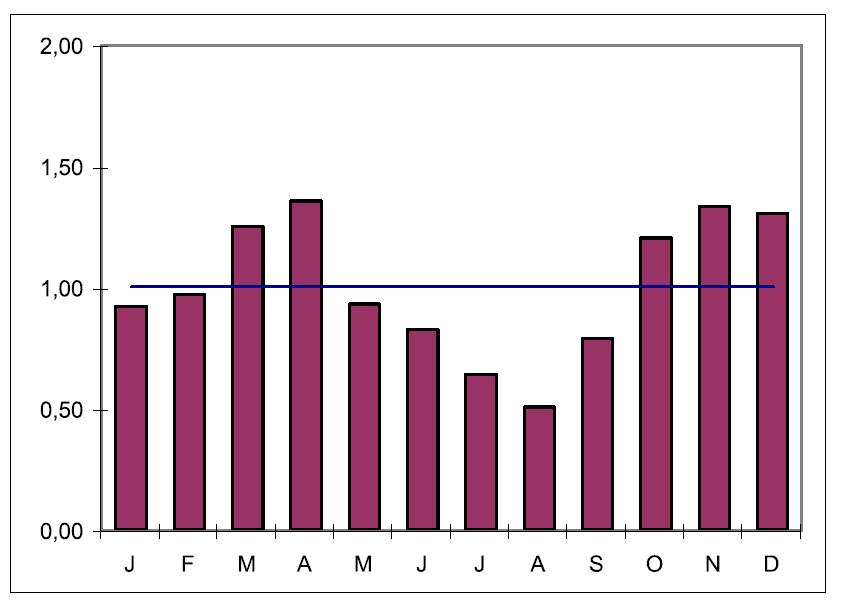 Hidrogram reke Krke
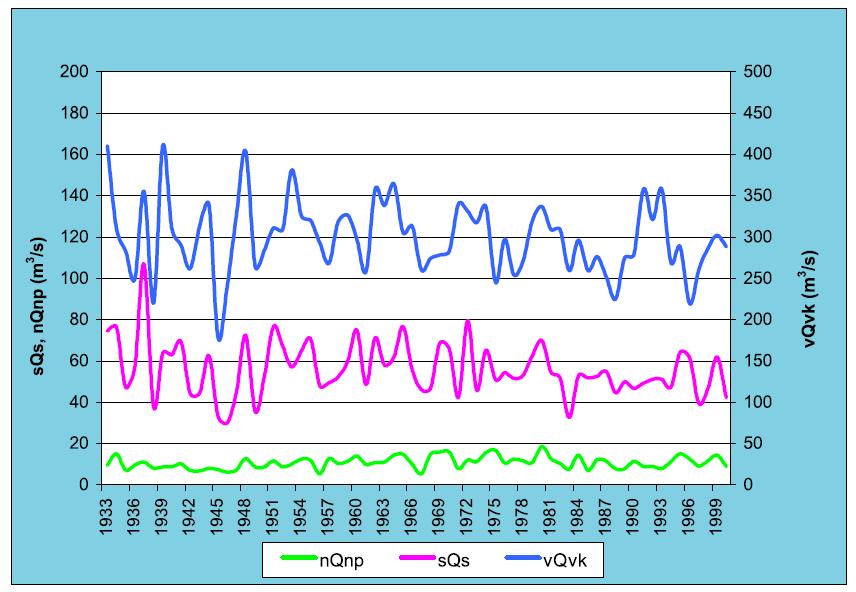 Pretoki med leti 1933- 1999
Vodomerna postaja Podbočje
Oddaljenost od izvira 78km
Oddaljenost od izliva 16km 
Prekriva 2238,12 km2 pov. porečja
Že od leta 1933
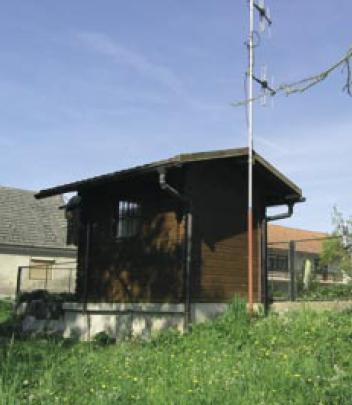 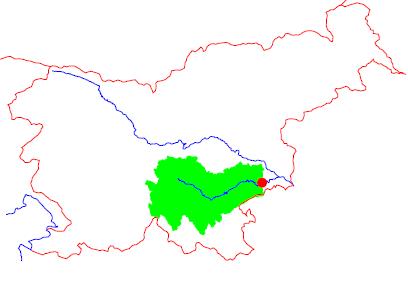 Izkoriščanje nekoč/danes
Včasih: mlini, žage, splavarstvo, vir hrane, namakalništvo,livarstvo
Danes: hidroelektrarne, industrija, turizem, ribogojništvo...
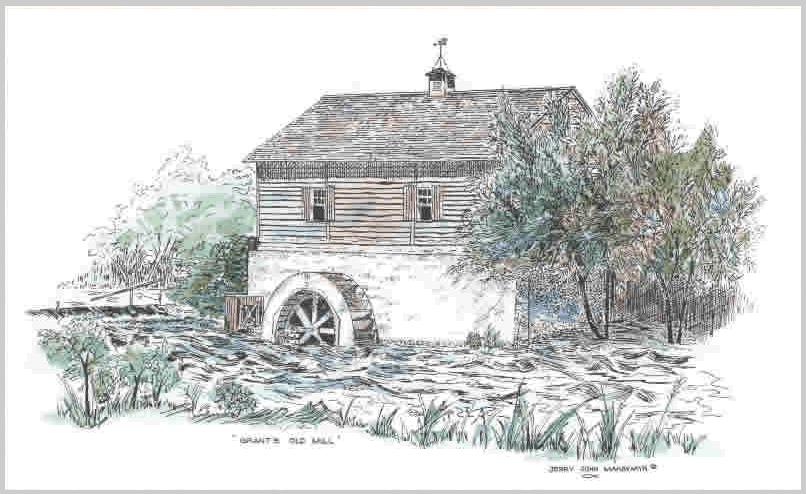 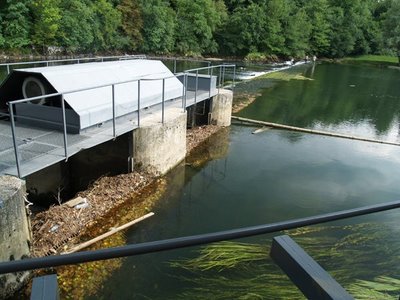 Kvaliteta vode in njen potencial
Onasnaževanje: težke kovine (iz kraškega zaledja), komunalne odplake, industrija (Krka, Novoles)‏
Zgornji tok 2.kakovostni razred,spodnji 2.-3. ter občasno 3.-4.
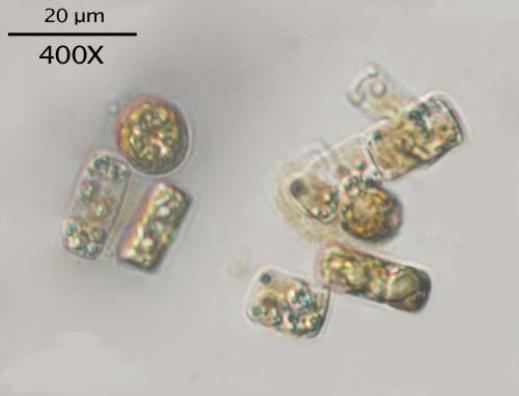 Kremenasta alga ali Cyclotella sp.
Miti in legende
Izvor imena iz grščine => Korkoras
Kostajevica na Krki => Slo. Benetke
Martin Strel => 1979 preplaval
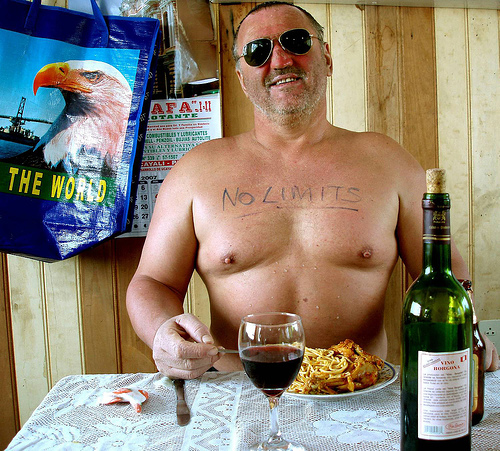 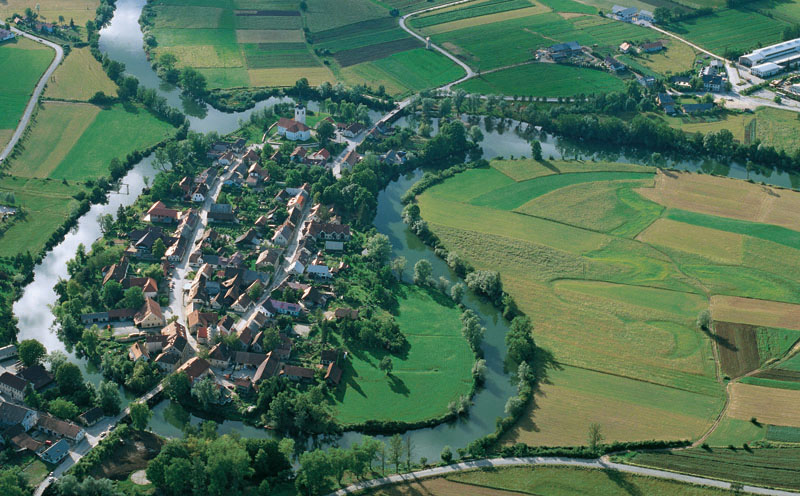 Tiha in nema 
se vije krog mesta 
in ga objema 
kot ljubica zvesta. 
Zadnja luč sije 
še tam izmed vej, 
Krka se vije 
počasi naprej ...